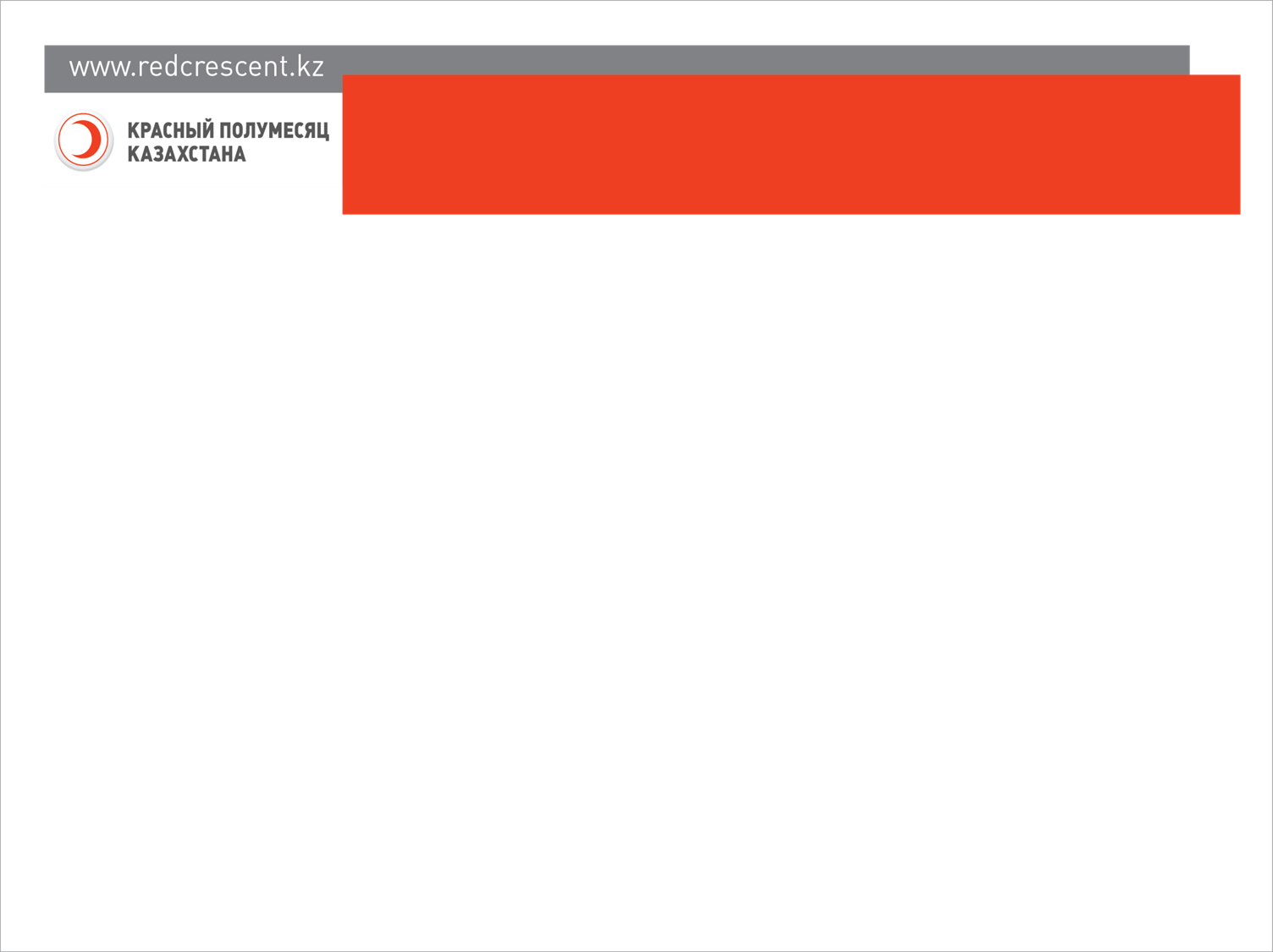 Международное гуманитарное право
(МГП)
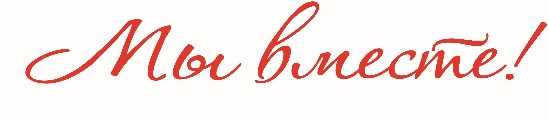 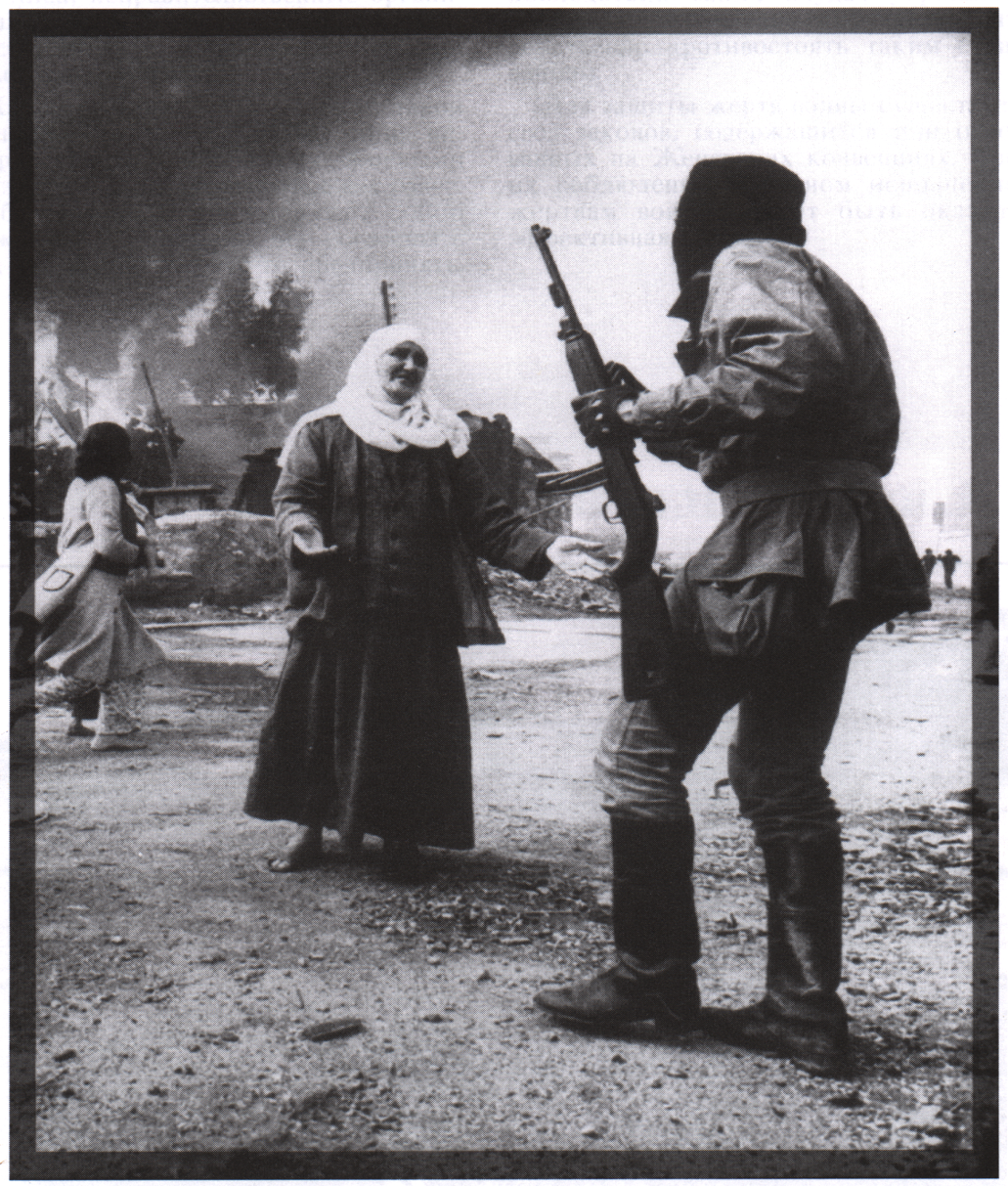 МГП – это совокупность международно-правовых принципов и норм, регулирующих отношения государств и других субъектов международного права в период вооружённых конфликтов, запрещающих или ограничивающих средства ведения войны, предусматривающих гуманизацию её методов с целью защиты жертв вооружённых конфликтов.

Иными словами, МГП – это правила ведения войны.

Такие понятия как "Международное гуманитарное право", "Право вооруженных конфликтов", "Право войны" являются синонимичными.
Мандатные функции Мандатные функции
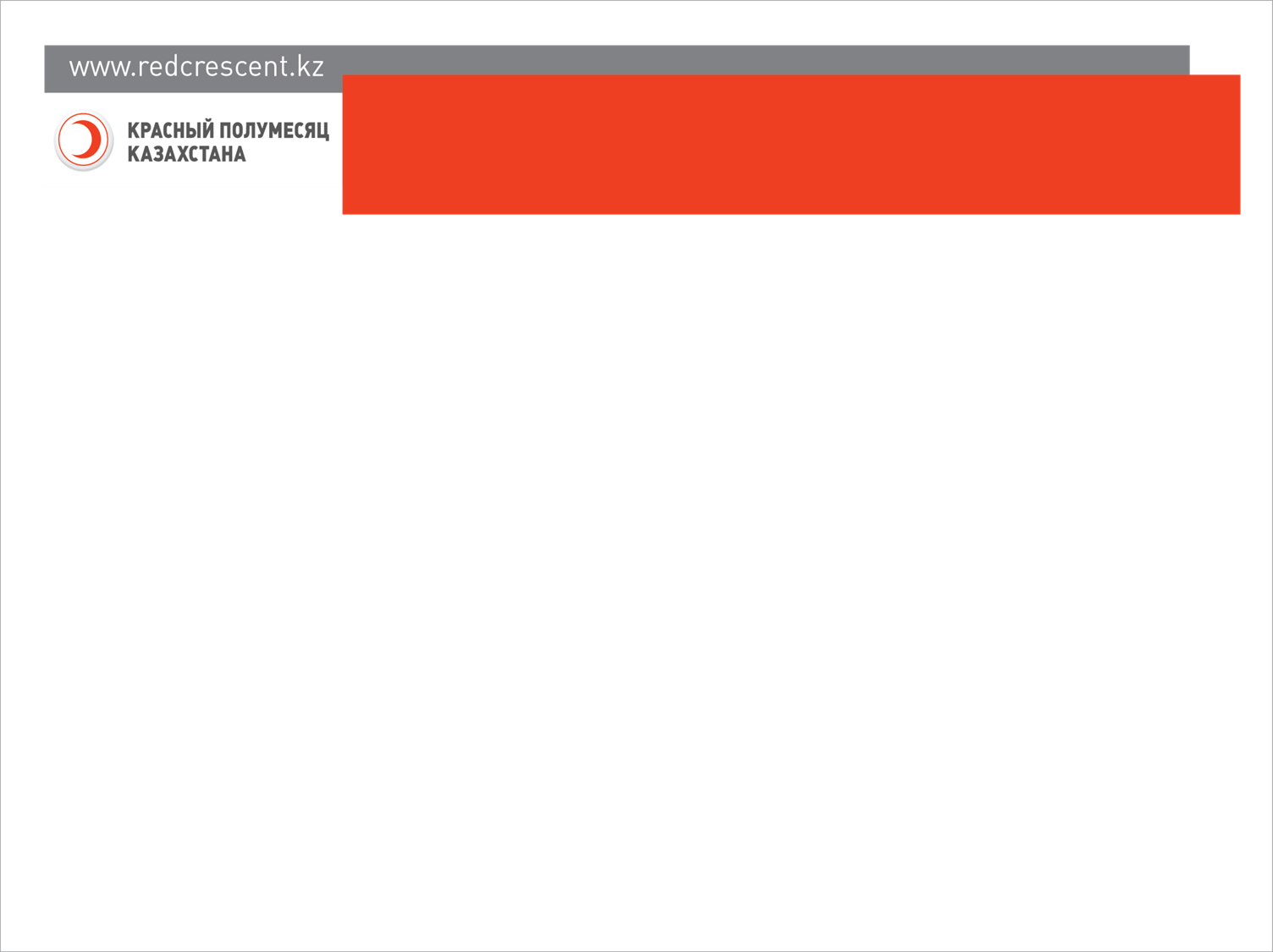 Источники МГП
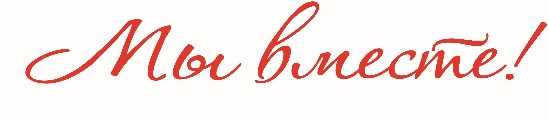 В целом все договоры по МГП можно разделить на:
Договоры о запрещении, ограничении определённых видов оружия (Гаагское право)


Договоры о защите жертв вооружённых конфликтов (Женевское право)


Договоры о защите определённых объектов (н-р, памятников культуры, гражданских объектов и т.д.)


Договоры о международной ответственности за нарушение норм МГП (н-р, военные преступления, предусмотренные в Римском Статуте Международного уголовного суда)
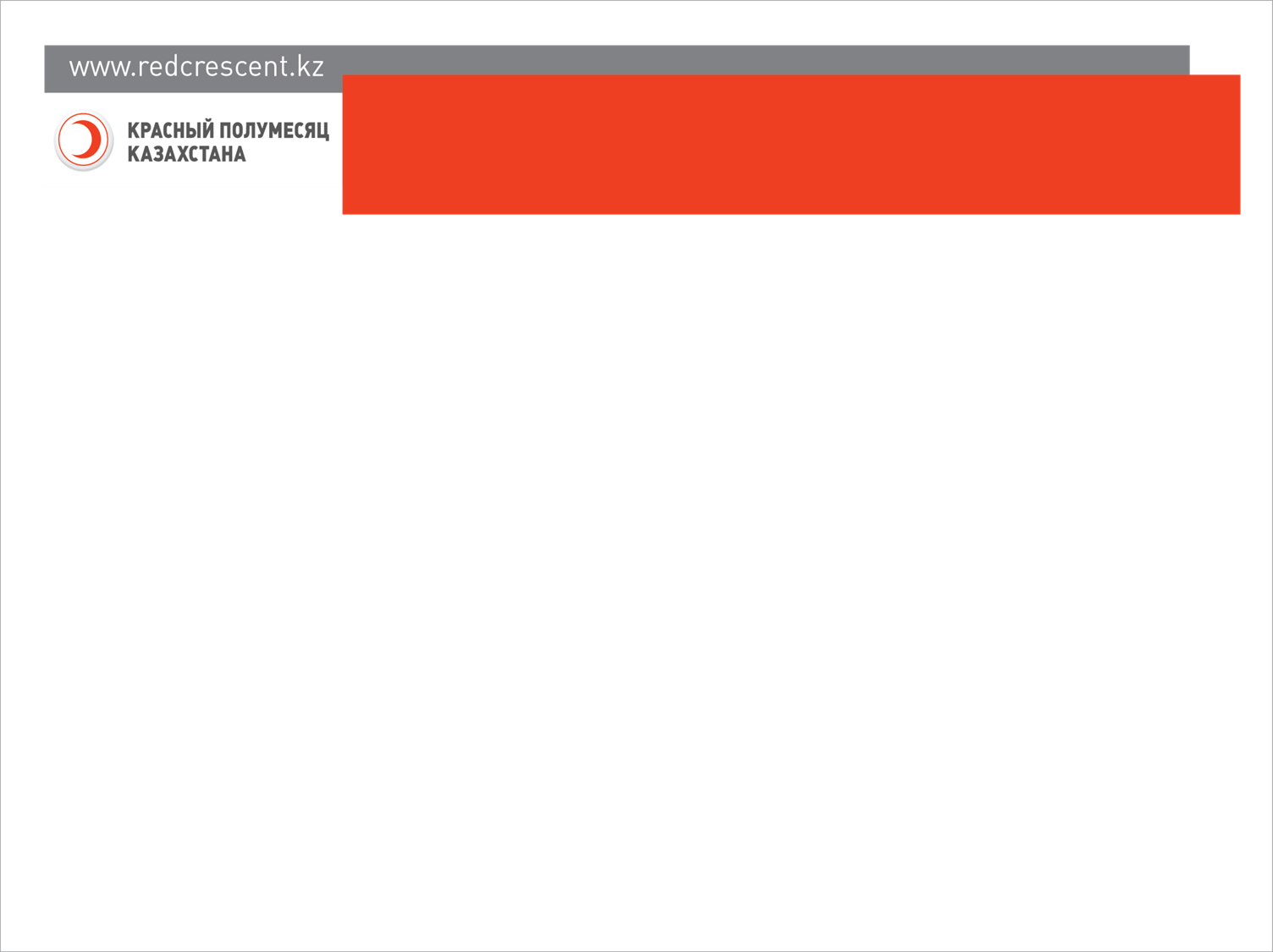 Источники МГП
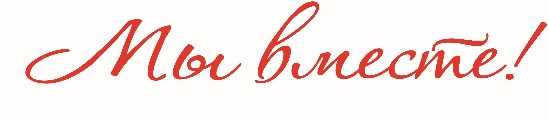 Женевская Конвенция от 1864 г., явившаяся косвенным следствием франко-австрийской войны 1859 г.;


 Брюссельская Декларация от 1874 г., появившаяся вследсвие франко-прусской войны 1870 г.;

 Санкт-Петербургская Декларация от 1968 г. – первый документ, регламентирующий методы и средства ведения военных действий;

 Гаагские Конвенции и Декларации от 1899 г. и 1907 г.;

 Гаагские правила ведения воздушной войны от 1923 г.;
 
 Женевский Протокол о запрещении применения на войне удушливых, ядовитых или других подобных газов и бактериологических средств от 1925 г.;

 Женевские Конвенции от 1949 г. и Дополнительные Протоколы к ним от 1977 г. и 2006 г.;

 иные договоры.
Мандатные функции Мандатные функции
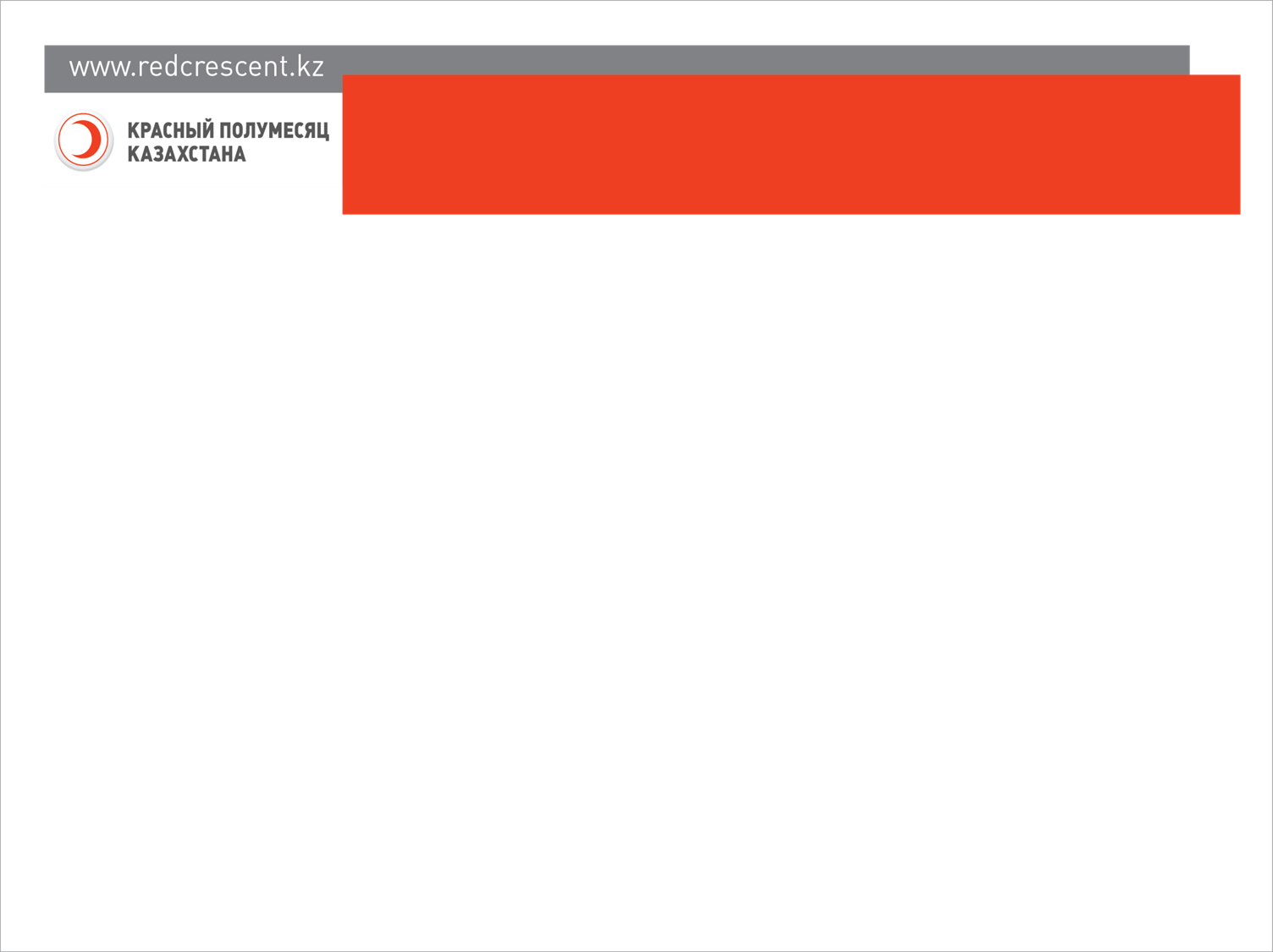 Источники МГП
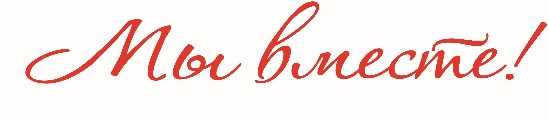 Международно-правовой обычай
Обычная норма МГП отражает общепринятую универсальную практику государств, доказательством существования которой служат официальные заявления государственных служащих, национальное законодательство, военные уставы, а также инструкции для вооружённых сил, национальная судебная практика и т.п.
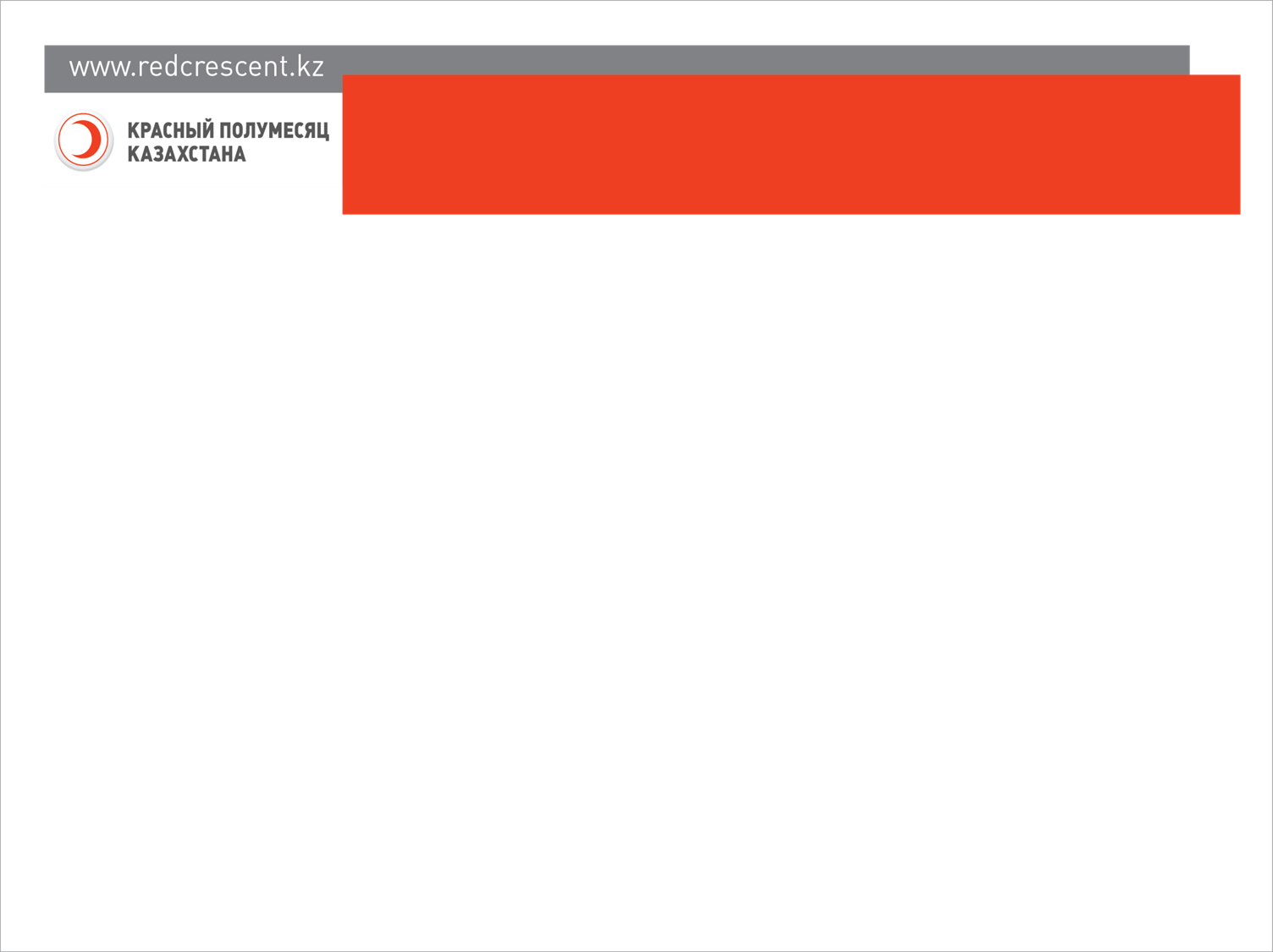 Запрещение, ограничение определённых видов оружия
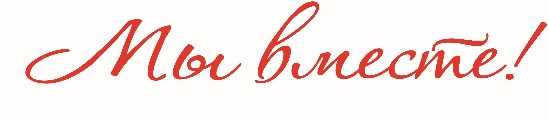 МГП запрещает 
средства и 
методы ведения войны
вызывающие 
чрезмерные 
страдания людей
которые направлены
на людей, не 
принимающих
активное участие в
военных действиях
которые наносят 
серьёзный вред 
окружающей среде
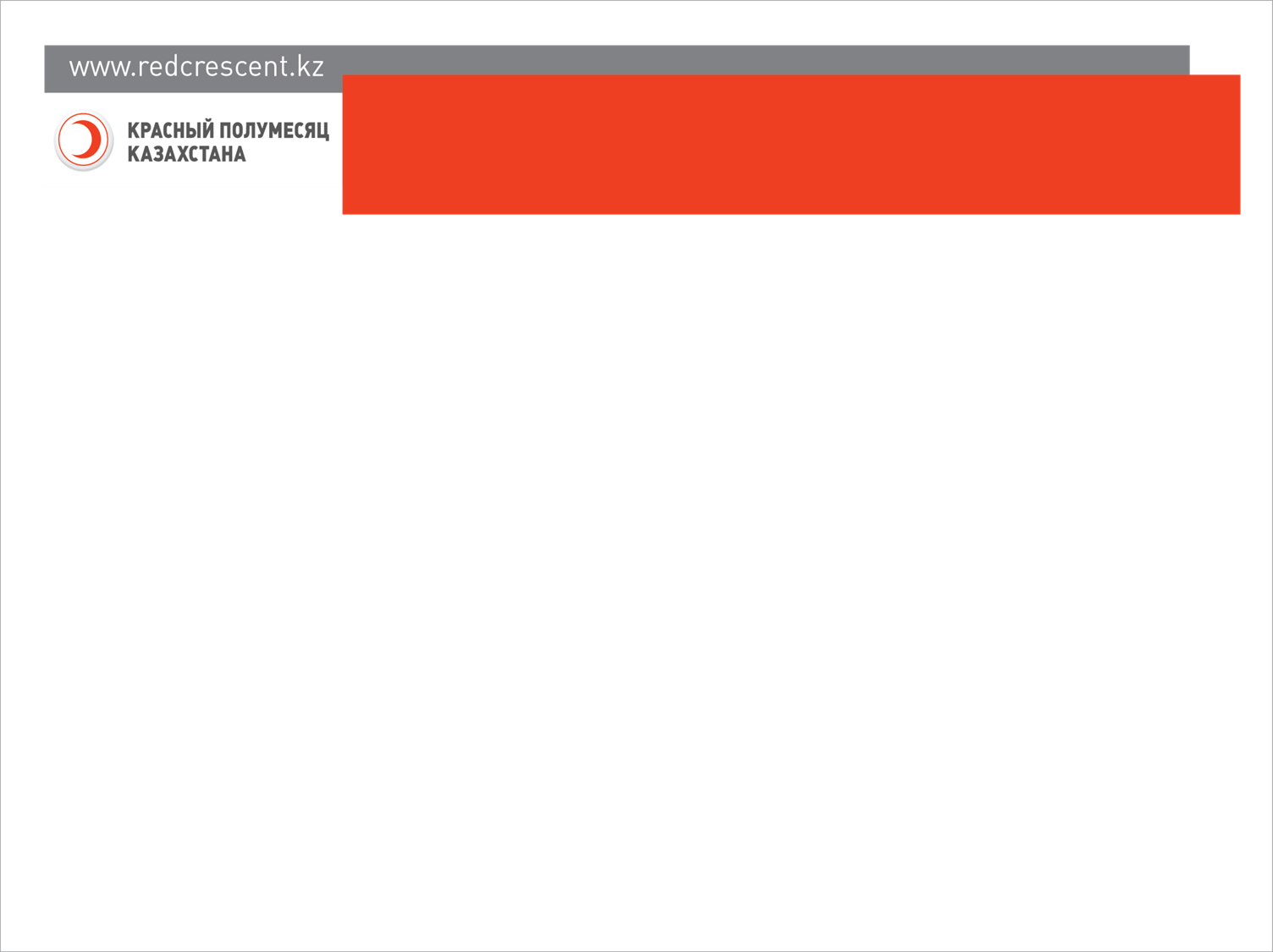 Защита жертв вооружённых конфликтов
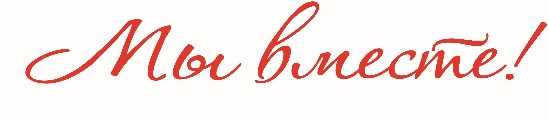 МГП предписывает гуманное обращение с гражданскими лицами и лицами, прекратившими принимать активное участие в военных действиях. 

Запрещаются:
 насилие над жизнью, здоровьем, физическим или психическим состоянием людей – убийство, пытки, телесные наказания и увечья;

 надругательство над человеческим достоинством – оскорбительное или унижающее отношение, изнасилование, принуждение к проституции или непристойное посягательство в любой его форме;

 взятие заложников;

 коллективные наказания;

 угрозы совершить любое из этих действий.
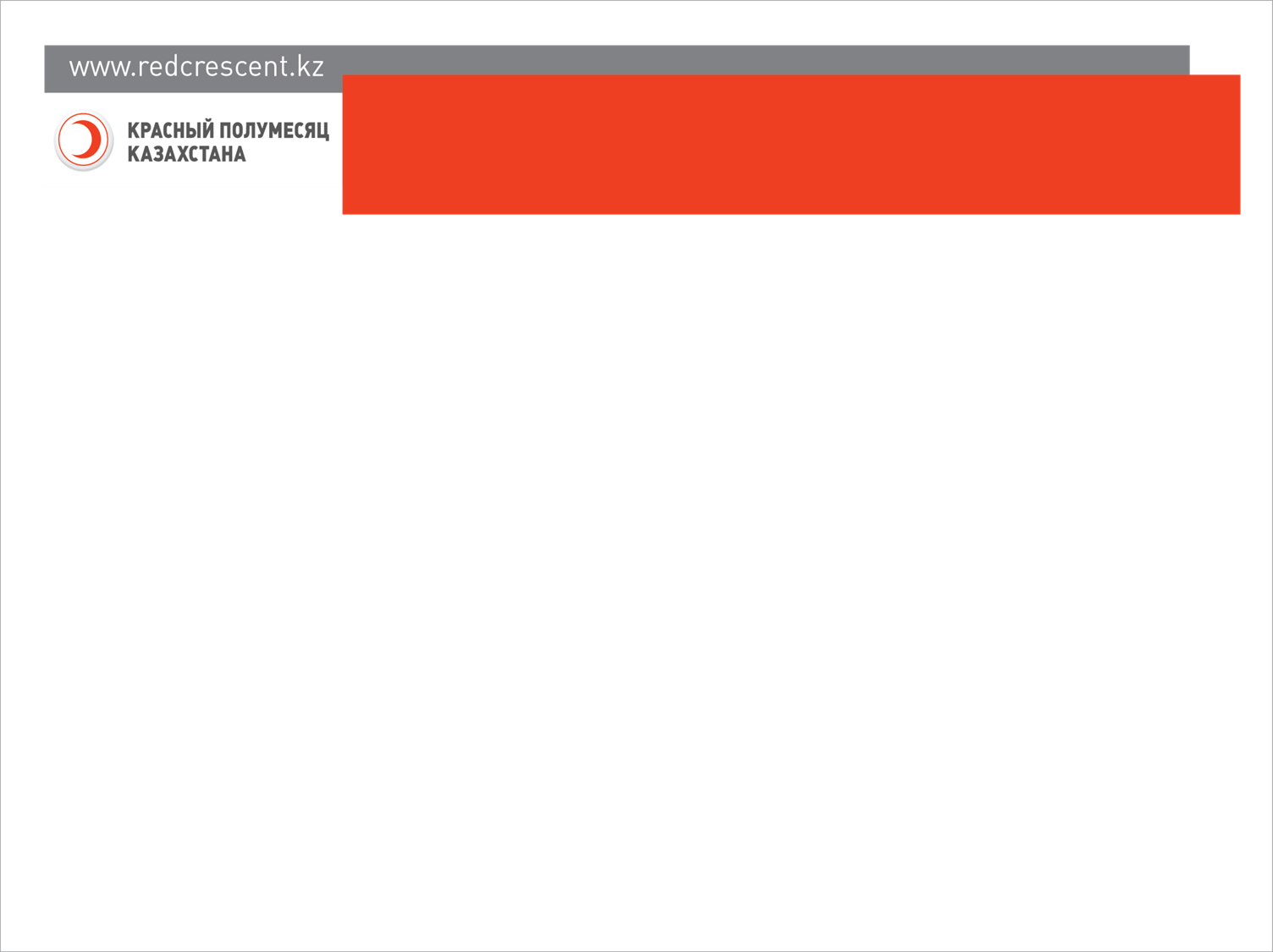 Защита определённых объектов
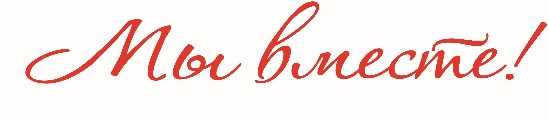 Здания, машины медицинских служб



 Культурные ценности (памятники, музеи и т.д.)




 Дамбы, плотины, атомные электростанции
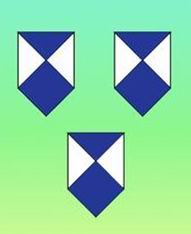 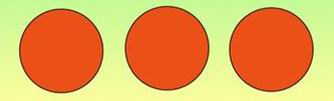 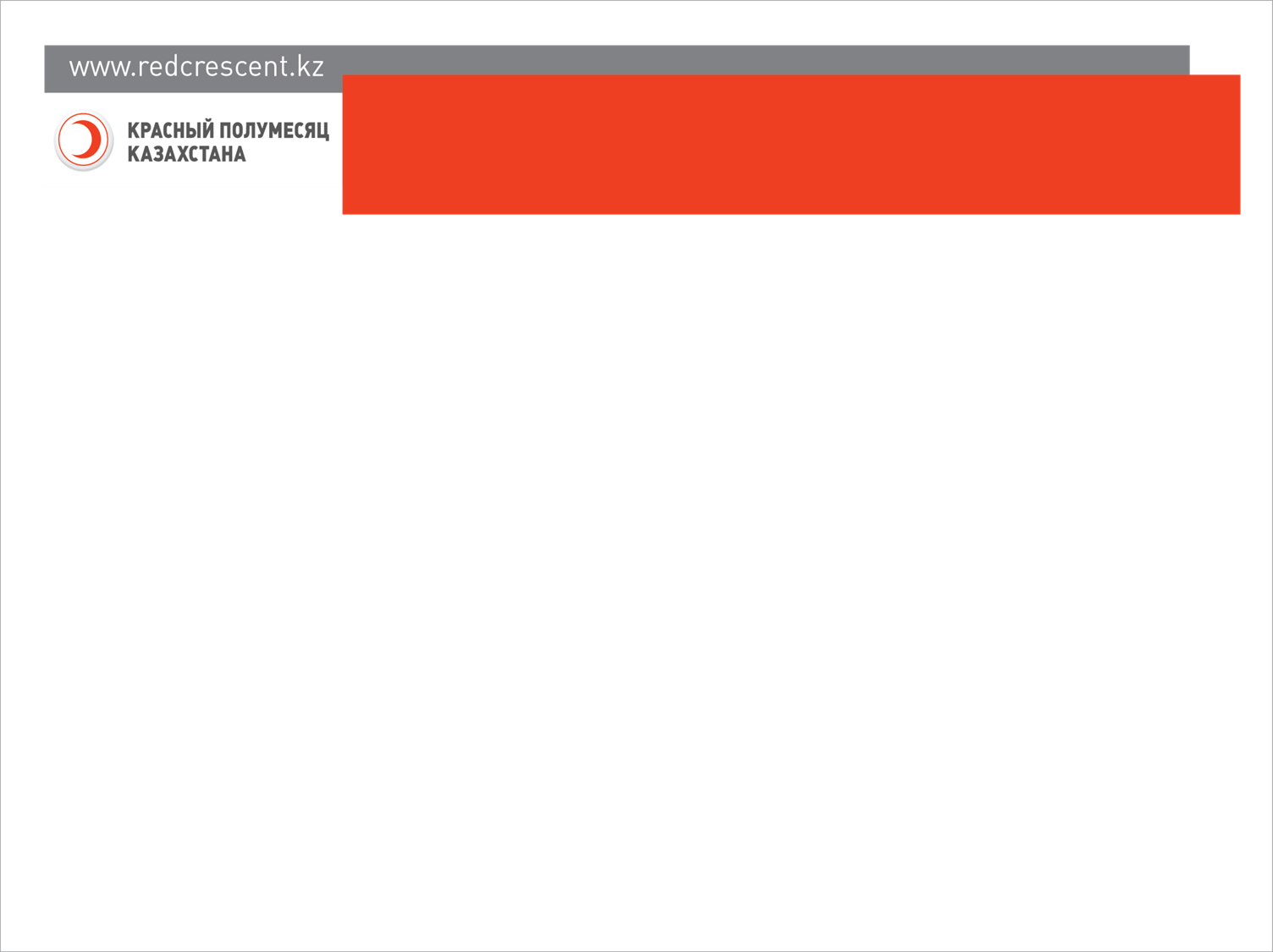 Ответственность за нарушение норм МГП
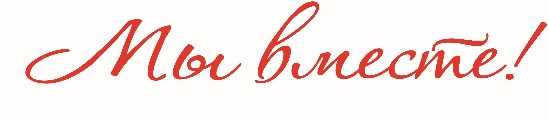 Международный Уголовный Трибунал по бывшей Югославии

 Международный Уголовный Трибунал по Руанде

 Международный Уголовный Суд
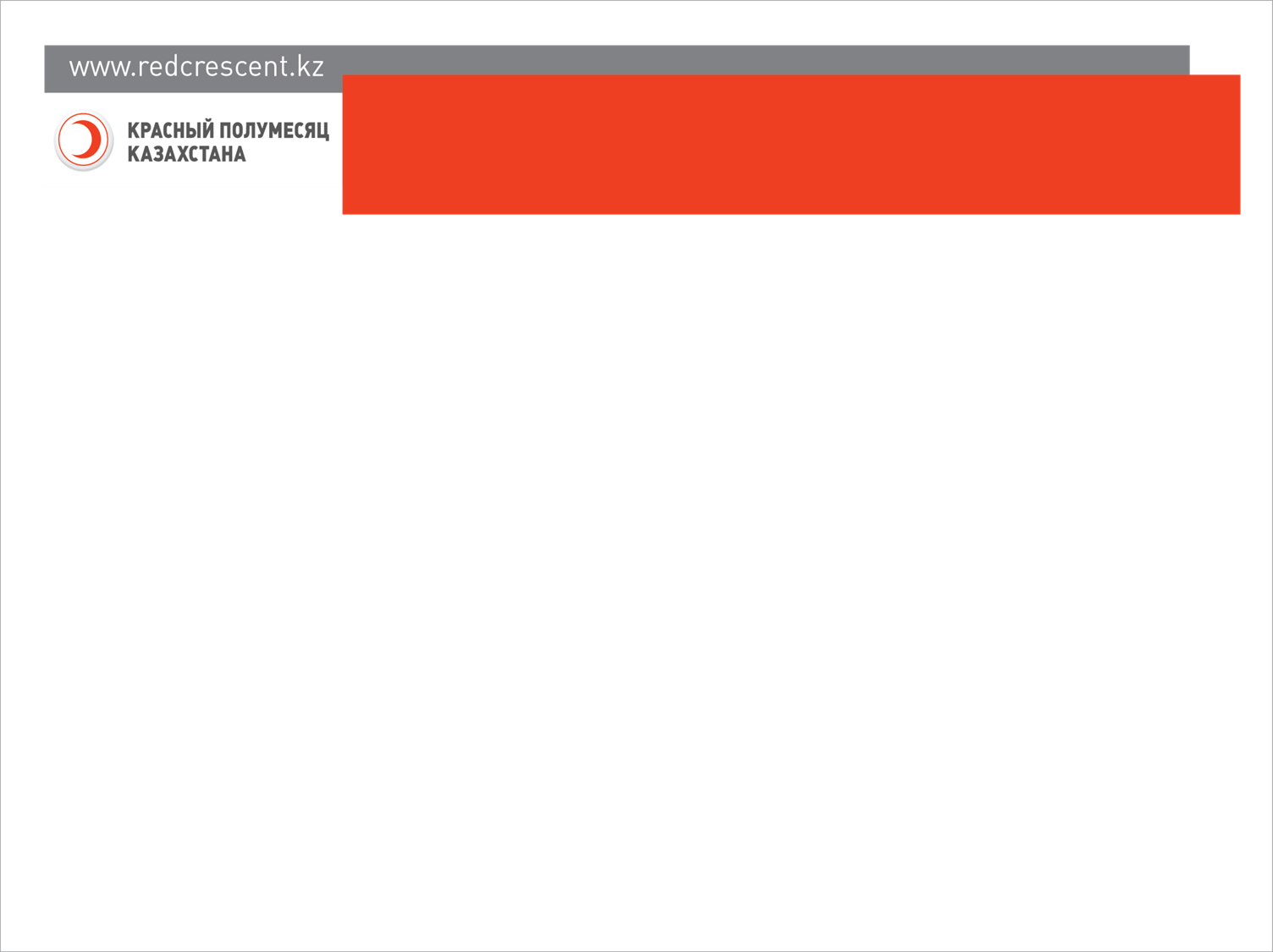 Сфера применения МГП
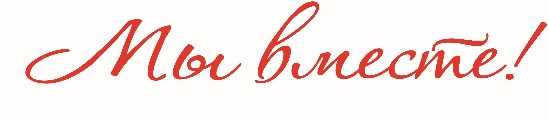 Международный
вооружённый
конфликт
Немеждународный
вооружённый
конфликт
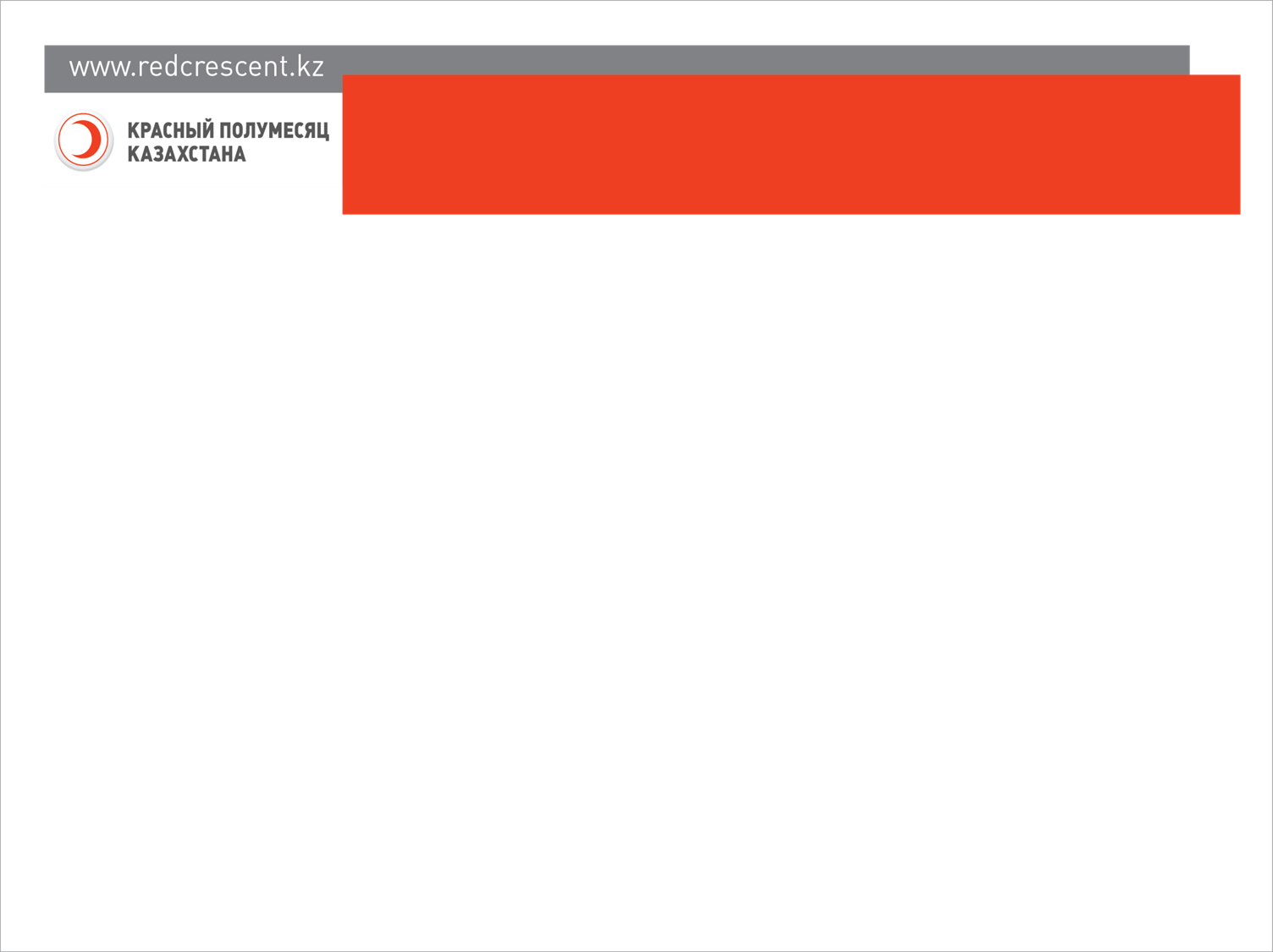 Сфера применения МГП
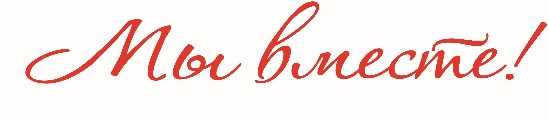 Международный вооружённый конфликт
вооружённый конфликт между государствами;

 вооружённый конфликт – внутренний, но имеет место вмешательство одного или нескольких иностранных государств;

 вооружённый конфликт является внутренним, но в него вмешиваются вооружённые силы ООН;

 вооружённый конфликт является национально-освободительной  борьбой;

 вооруженный конфликт – война за отделение.
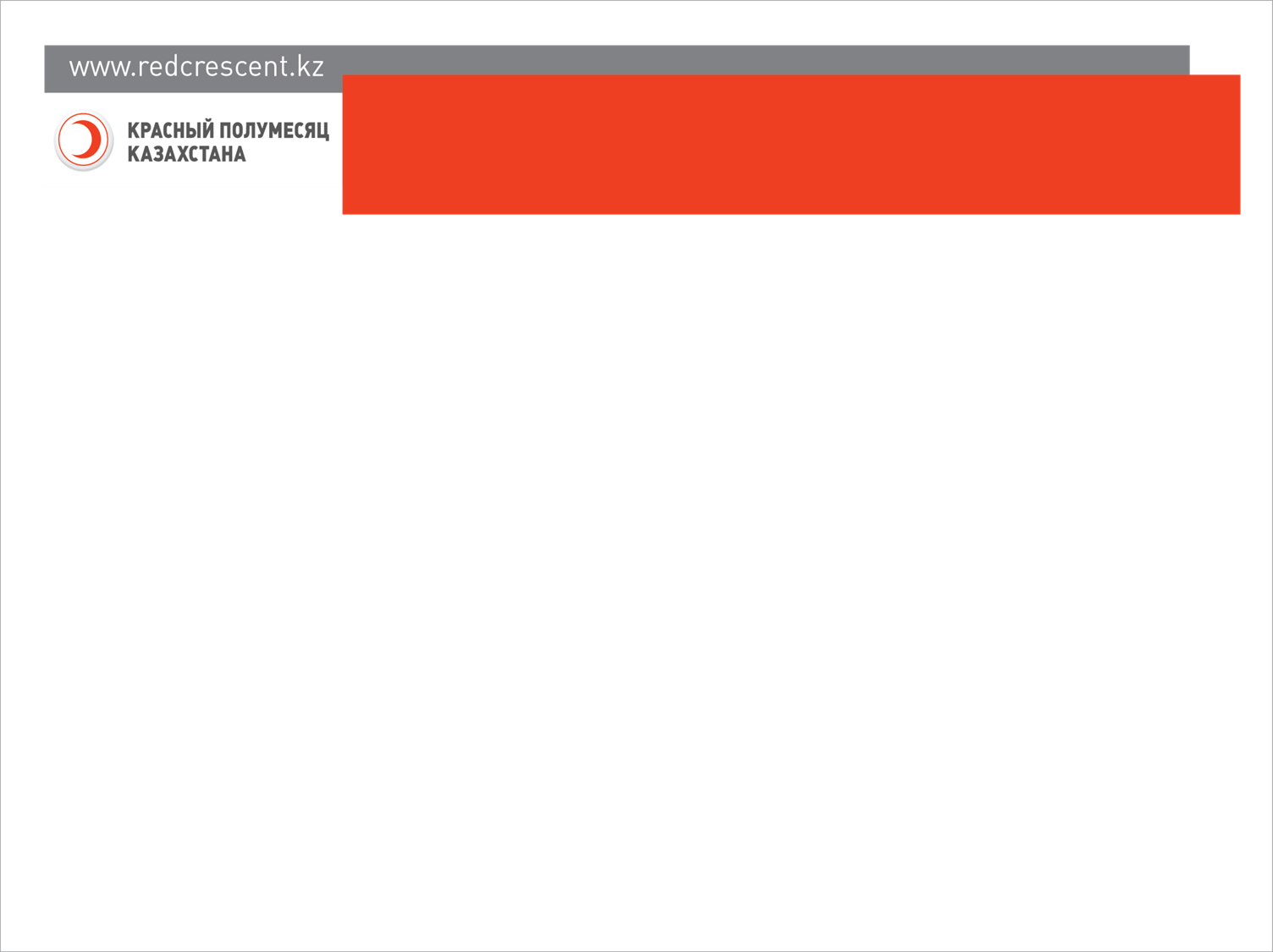 Сфера применения МГП
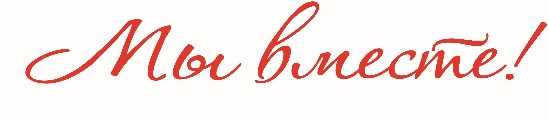 Немеждународный вооружённый конфликт
"Вооружённые конфликты на территории какой-либо Высокой Договаривающей Стороны между её вооружёнными силами и антиправительственными вооружёнными силами или другими организованными вооружёнными группами, которые, находясь под ответственным командованием, осуществляют такой контроль над частью её территории, который позволяет им осуществлять непрерывные и согласованные военные действия и применять настоящий Протокол".

(ст.1 ДП II от 1977 г.)
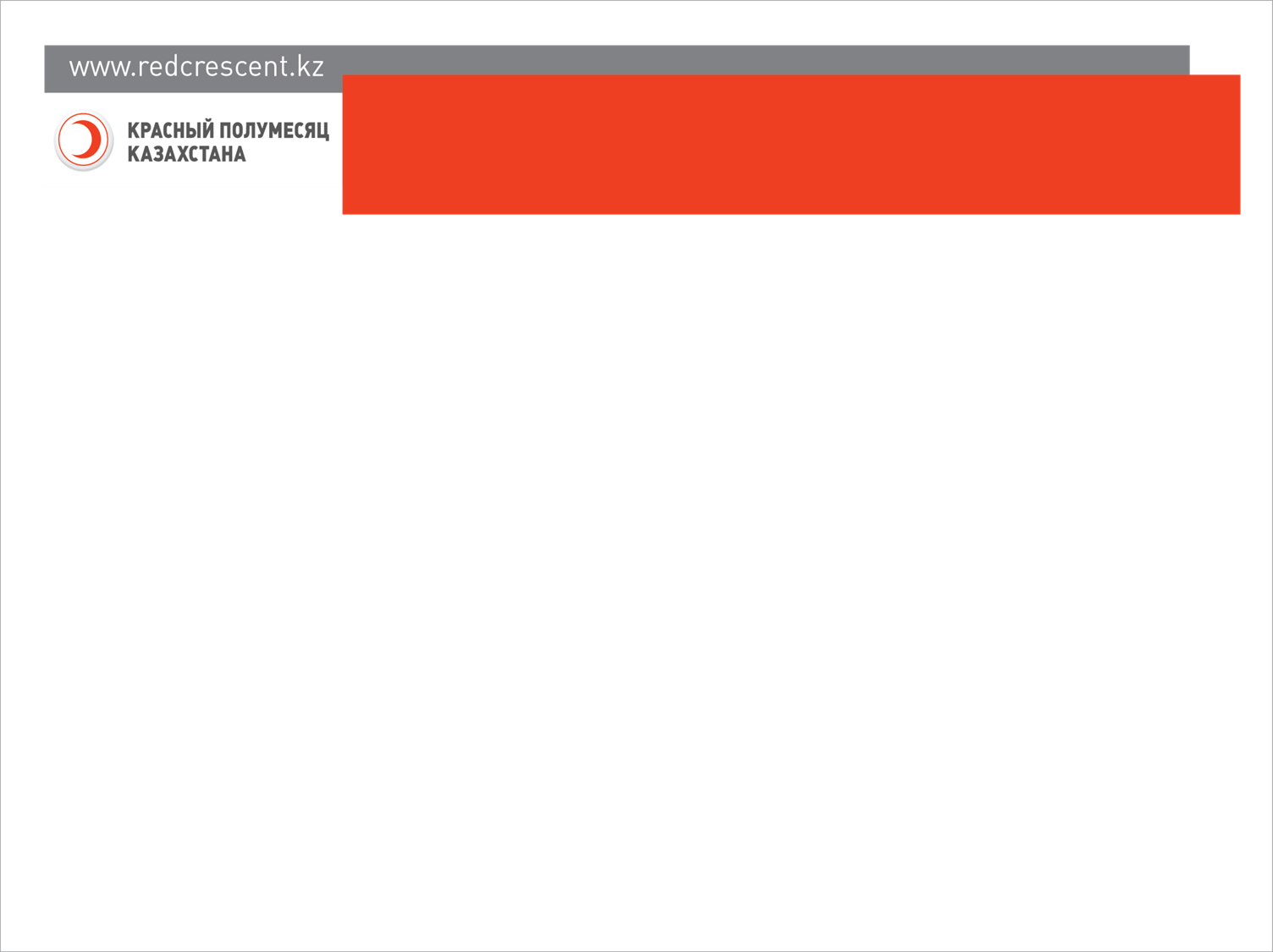 Сфера применения МГП
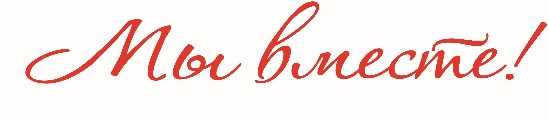 "Случаи нарушения внутреннего порядка и возникновения обстановки внутренней напряжённости, беспорядки, отдельные и спорадические акты насилия и иные акты аналогичного характера … не являются вооруженными конфликтами".
п. 2 ст. 1 ДП II от 1977



Подобные случаи не подпадают под сферу применения МГП
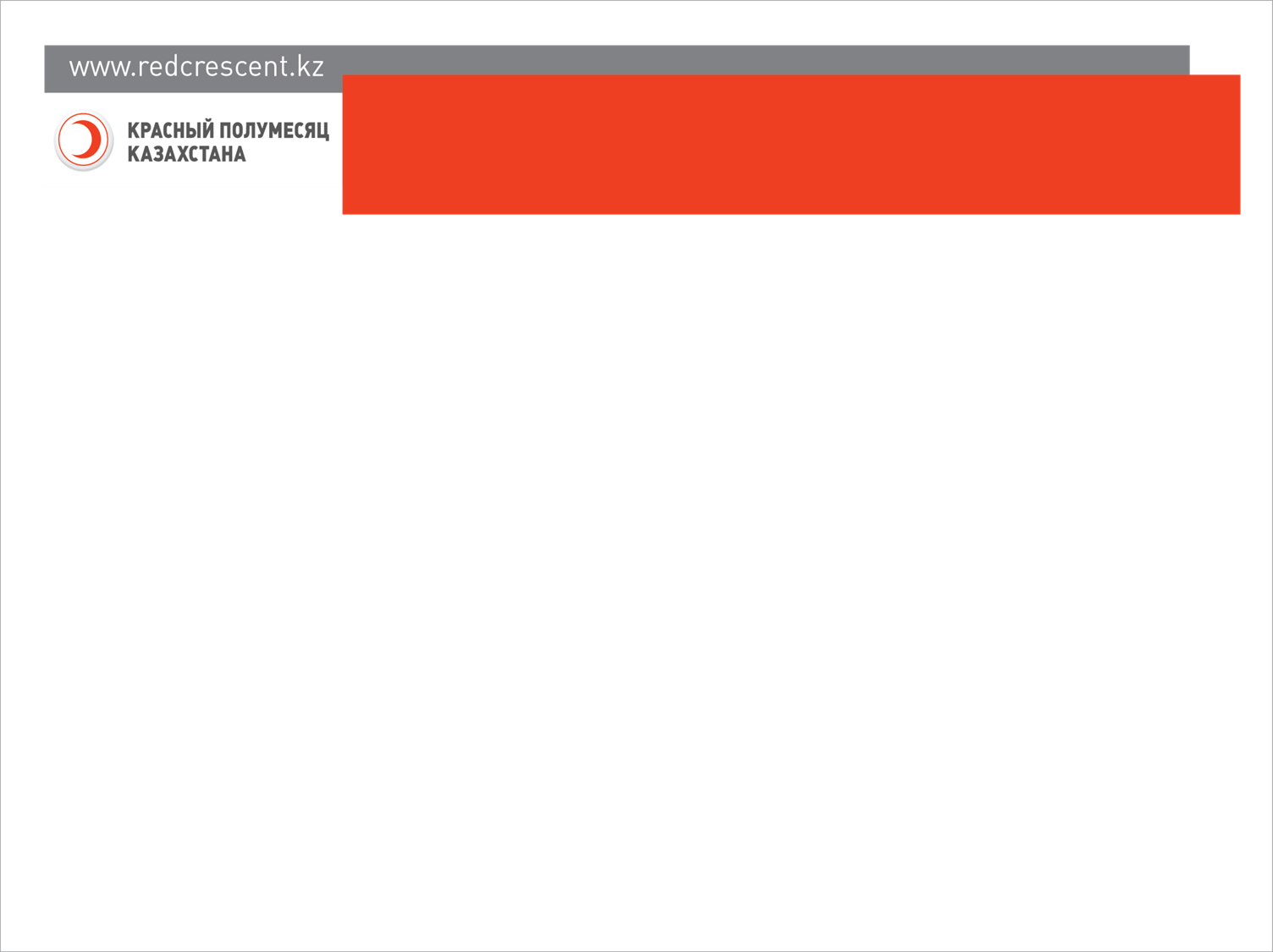 Обязанность соблюдать МГП
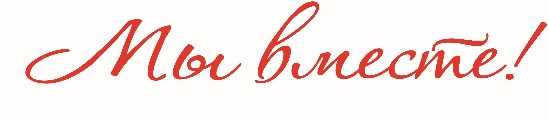 Кто обязан соблюдать МГП:
Государства-участники договоров по МГП, которые также обязуются имплементировать нормы МГП в национальное законодательство, распространять знания о МГП и т.п.
Комбатанты и гражданское население.

В случае нарушения МГП виновные лица понесут уголовное наказание